Welkom bij The View sessie 3      Jij bent Jij!
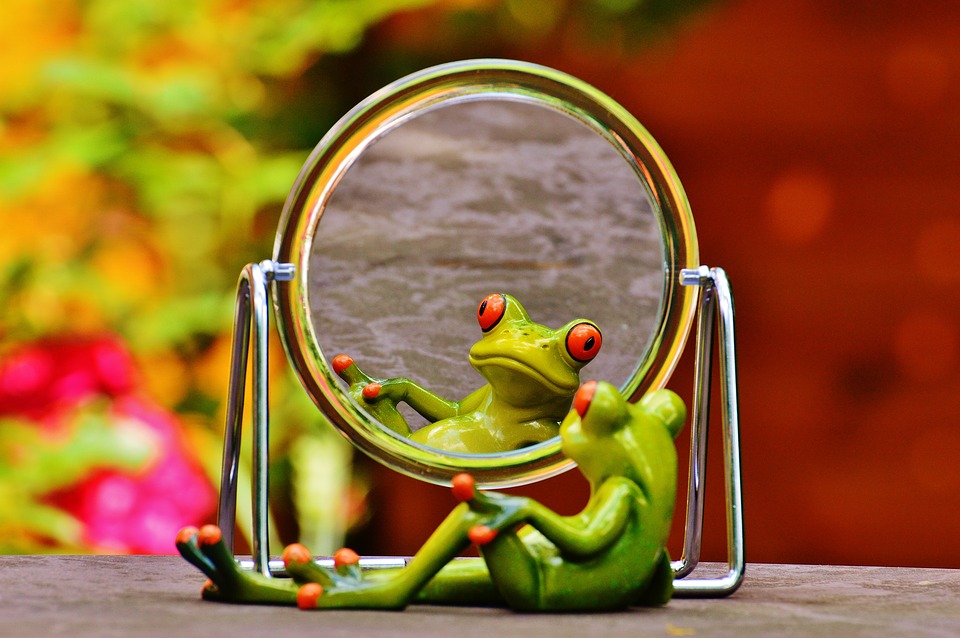 Waar hebben we het de vorige keer over gehad?
Bestemming sessie 3
Ik leer:

wat ik niet ben.
wie ik ben in de ogen van God.
dat het belangrijker is hoe God naar me kijkt dan dat mensen dat doen.
Jij bent jij! 

Maar wie ben jij?

Schrijf 5 woorden op over wie jij denkt te zijn...
Wat ben je niet? Je bent niet:

Wat je doet (bijv. hobby)
Wat je hebt (bijv. geld)
Wat anderen zeggen (bijv. ‘jij kan niks’)
Jij bent een kind van God!
Een kind van de Koning...
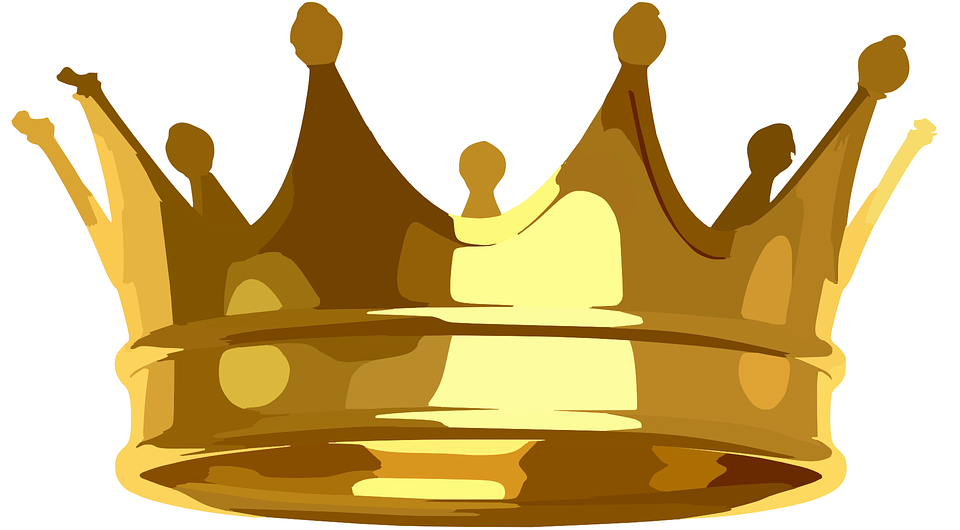 God zegt:

“Het gaat niet om wat de mens ziet: de mens kijkt naar het uiterlijk, maar de HEER kijkt naar het hart.” (1 Samuel 16:7)

Filmpje
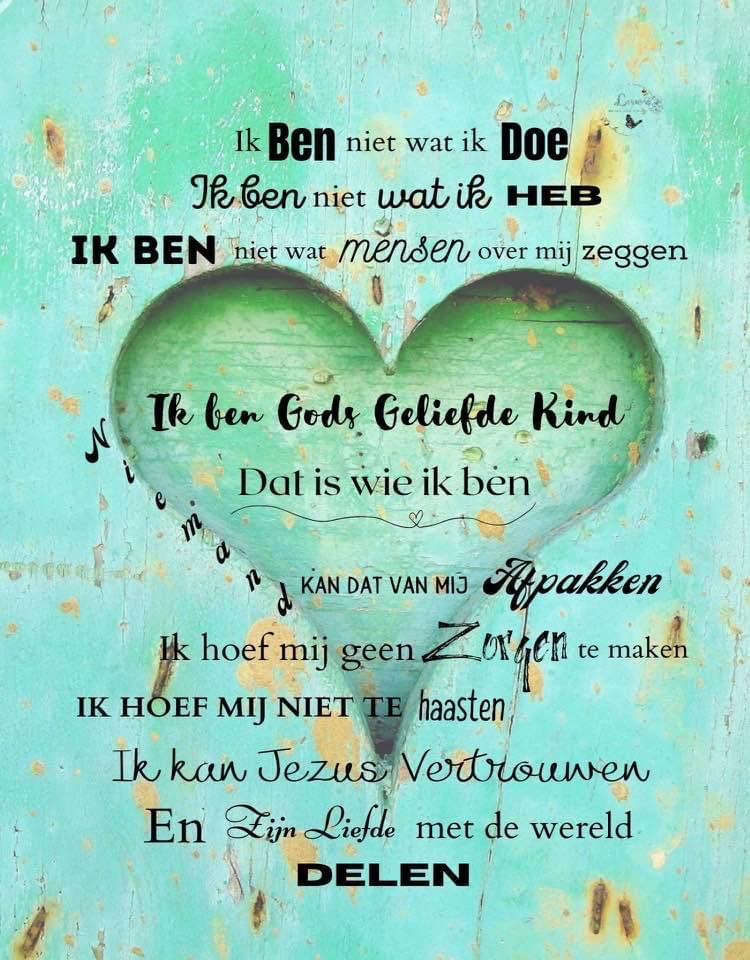 Creatieve opdracht:

Schrijf een brief aan jezelf!

Beantwoord de volgende vragen:
Wat heb je geleerd bij The View?
Wat wil je tegen jezelf zeggen?
Welke wens heb je voor de toekomst?